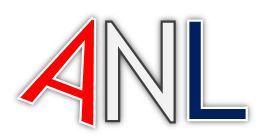 Příprava koncepce národní analytické bibliografie
Petra Šťastná
Národní knihovna ČR
Výroční seminář SK ČR (27.11.2017)
Projekt
Analytická bibliografie: návrh koncepce národního systému a příprava vzniku odborného pracoviště v NK ČR
VISK 1 (rok 2017)
Cíle:
koncepce národního systému analytické bibliografie
koncepce vzniku odborného pracoviště v NK jako koordinačního centra národního systému analytické bibliografie
vyhodnocení a návrh inovované excerpční základny a jejího institucionálního pokrytí
workflow naplňování databáze ANL s napojením na existující plné texty v rámci navrženého systému
Návrh koncepce
východisko
Koncepce rozvoje knihoven ČR na léta 2017-2020 (Priorita 3: Budování knihovních fondů a informačních zdrojů)
SWOT analýza
Prioritní oblasti
Dlouhodobě stabilní institucionální zabezpečení
Retrospektivní zpracování
Rozšíření sítě spolupracujících institucí a excerpční základny
Spolehlivé propojení na plné texty
Zlepšení dostupnosti a propagace bibliografie
SWOT analýza (1)
slabé stránky
nedostatečné právně-institucionální zakotvení bibliografie
neexistence pracoviště přímo zaměřeného na provoz a rozvoj bibliografie
nedostatečné metodické vedení ze strany NK
nestabilní finanční zajištění
obtížná dostupnost aktuálních informací o bibliografii
nedostatečné systematické pokrytí sborníků
starší vrstvy bibliografie nejsou dostupné online
nedostupnost podrobných údajů o očekávání a potřebách cílové skupiny
nedostatečná propagace
nedostatečná redakce
nedostatečná aktuálnost dat
silné stránky
dlouhá historie tvorby biliografie
vysoký počet spolupracujících institucí
relativně vysoká užívanost
dostupnost (online, zdarma)
základní standardy pro tvorbu a dodávání dat
uživatelská základna mezi knihovníky
zdroj dat pro oborové bibliografie
začlenění do portálu knihovny.cz
SWOT analýza (2)
příležitosti
rozšíření excerpční základny
retrospektivní zpracování a propojení s digitalizovanými dokumenty
propojení tištěných a online verzí zdrojových dokumentů
zlepšení nalezitelnosti záznamů prostřednictvím vyhledávačů
zpřístupnění záznamů v podobě propojených dat
využívání dalších zdrojů dat (částečně automatizované přebírání dat)
zvýšení automatizace dílčích činností
vyšší pokrytí zdrojů vydávaných pouze v online podobě
využití Webarchivu jako záložního zdroje plných textů
přidávání identifikátorů uváděných v článcích (např. DOI)
intenzivnější přidávání odkazů na digitalizované zdroje
možnosti spolupráce (s odborníky na digitalizaci, s dalšími institucemi)
zvýšení využívanosti
SWOT analýza (3)
hrozby
dlouhodobé nestabilní finanční a personální zajištění
pokles zájmu o využívání analytické bibliografie bez oborového zaměření
technologické změny, na které nebude patřičně a včas reagovat
Návrh odborného pracoviště
koordinačně metodická činnost
koordinace excerpce
metodická činnost
komunikace se spolupracujícími institucemi
propagace
vlastní zpracování části titulů
zpracování aktuální produkce odborných a populárně naučných titulů
zpracování aktuální produkce denního tisku
zpracování starších (především digitalizovaných) periodik
softwarová podpora, analýzy dat
Báze ANL
Technická správa - Souborný katalog ČR
Obsahová správa - Studijní a vědecká knihovna v Hradci Králové
koordinace excerpční základny (podpora z programu VISK9I) 
stav k 15.11.2017:  
1 667 577 záznamů
415 599 připojených plných textů
počet zapojených knihoven: 28 (22)
Anketa: Využívání databáze českých článků (1)
termín: polovina října až polovina listopadu 2017
počet respondentů: 67
4 otázky + komentář
Anketa: Využívání databáze českých článků (2)
Budoucnost báze ANL		Rok 2018
kooperativní způsob doplňování
koordinace s dalšími zdroji
optimalizace excerpční základny
výběr excerpovaných titulů
zamezení duplicitám
doplnění nezpracovaných částí
propojení na plné texty
digitální knihovny
webarchiv
zlepšení nalezitelnosti záznamů
přechodné období
pokračování programu VISK9 - kooperativní doplňování záznamů
koordinace excerpční základny
příprava realizace plánovaného návrhu
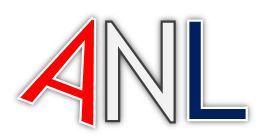 Návrh webu o analytické bibliografii
https://sites.google.com/view/analyticka-bibliografie-cr/
Děkuji za pozornost.
petra.stastna@nkp.cz